个人
简历
N
I
H
M
S
A
S
E.
S
H
A
M
S
I
E
N
个人
简历
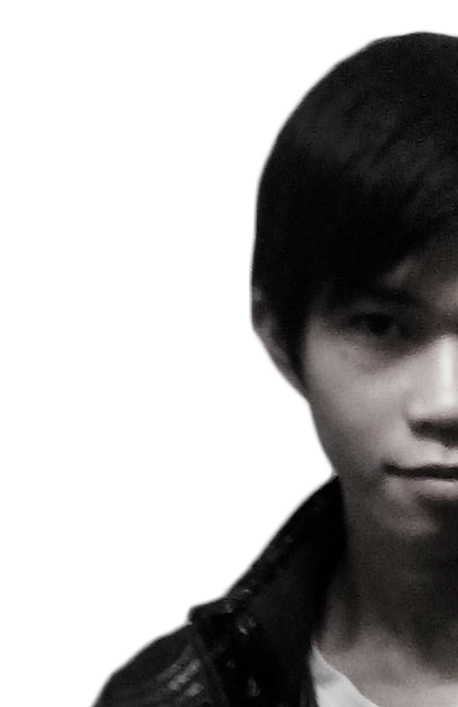 N
I
H
M
SAMSHINE.
SAMSHINE.
S
A
S
E.
ZHAO.
微软大学
PPT专业
2017届 | 本科
默
Know more
姓名
求职意向
Tel：12345678910
微博：@默月轻了个狂
演界网：@轻狂小店
黑犬
PPT射击湿
个人经历
个人经历
个人经历
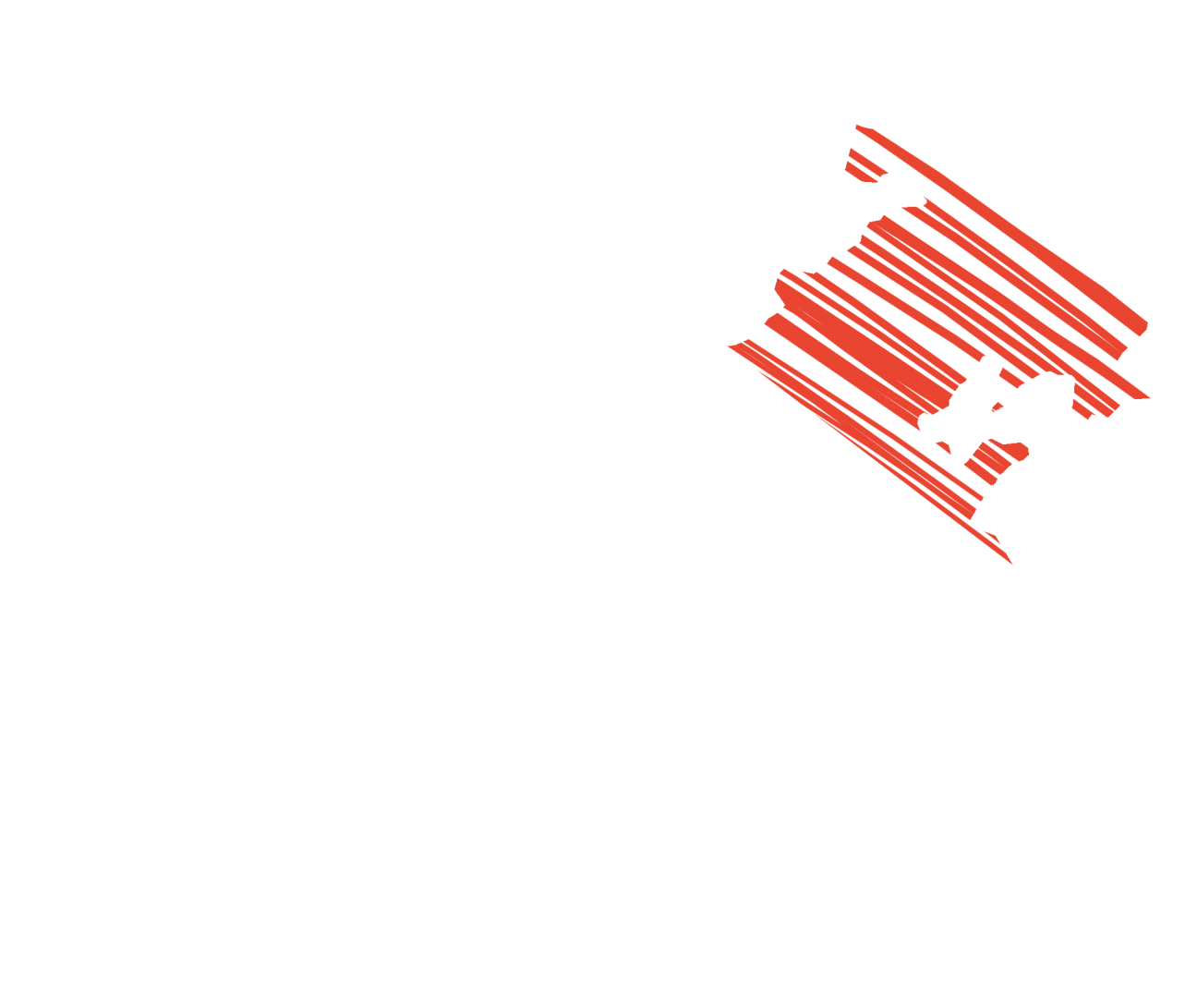 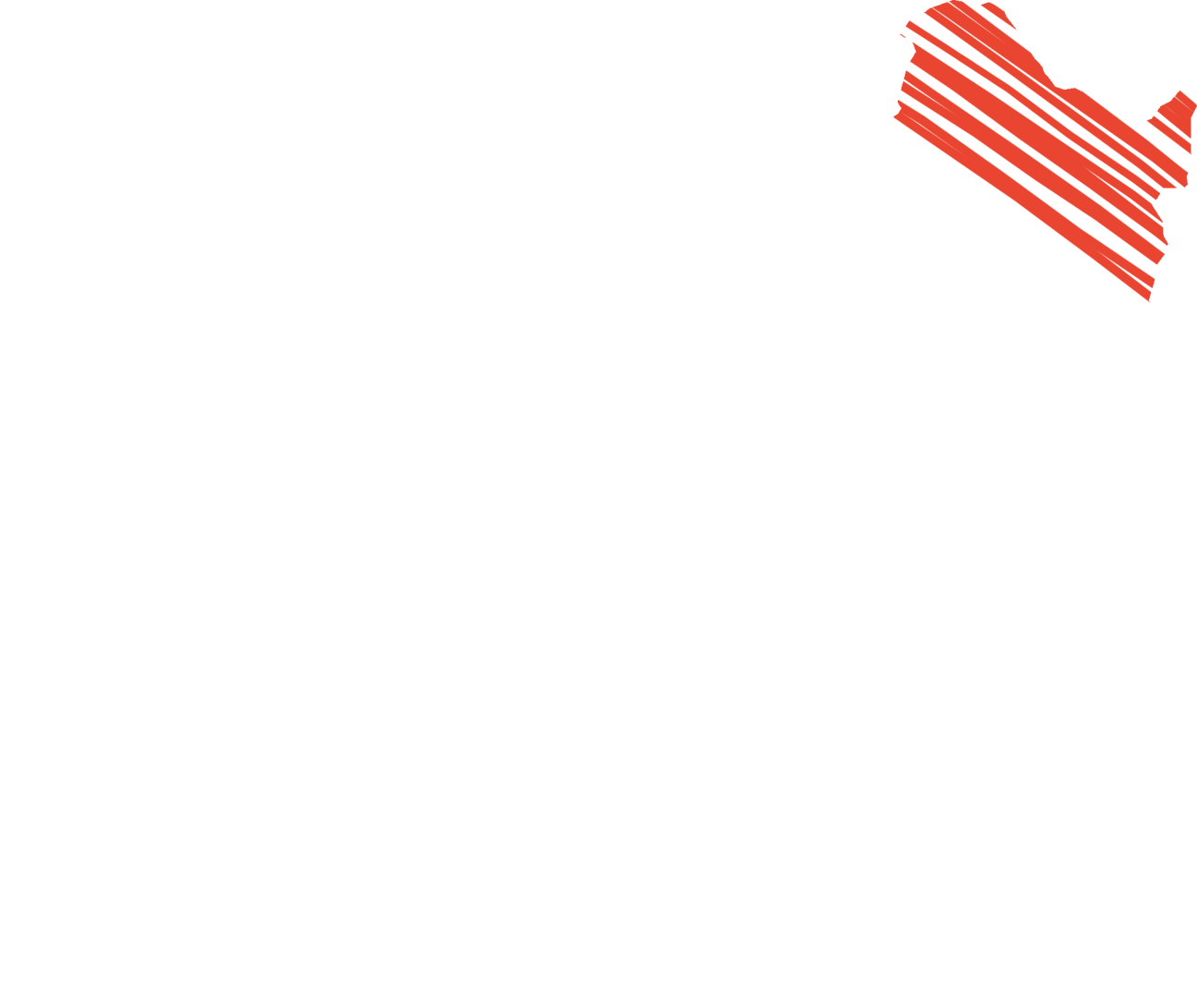 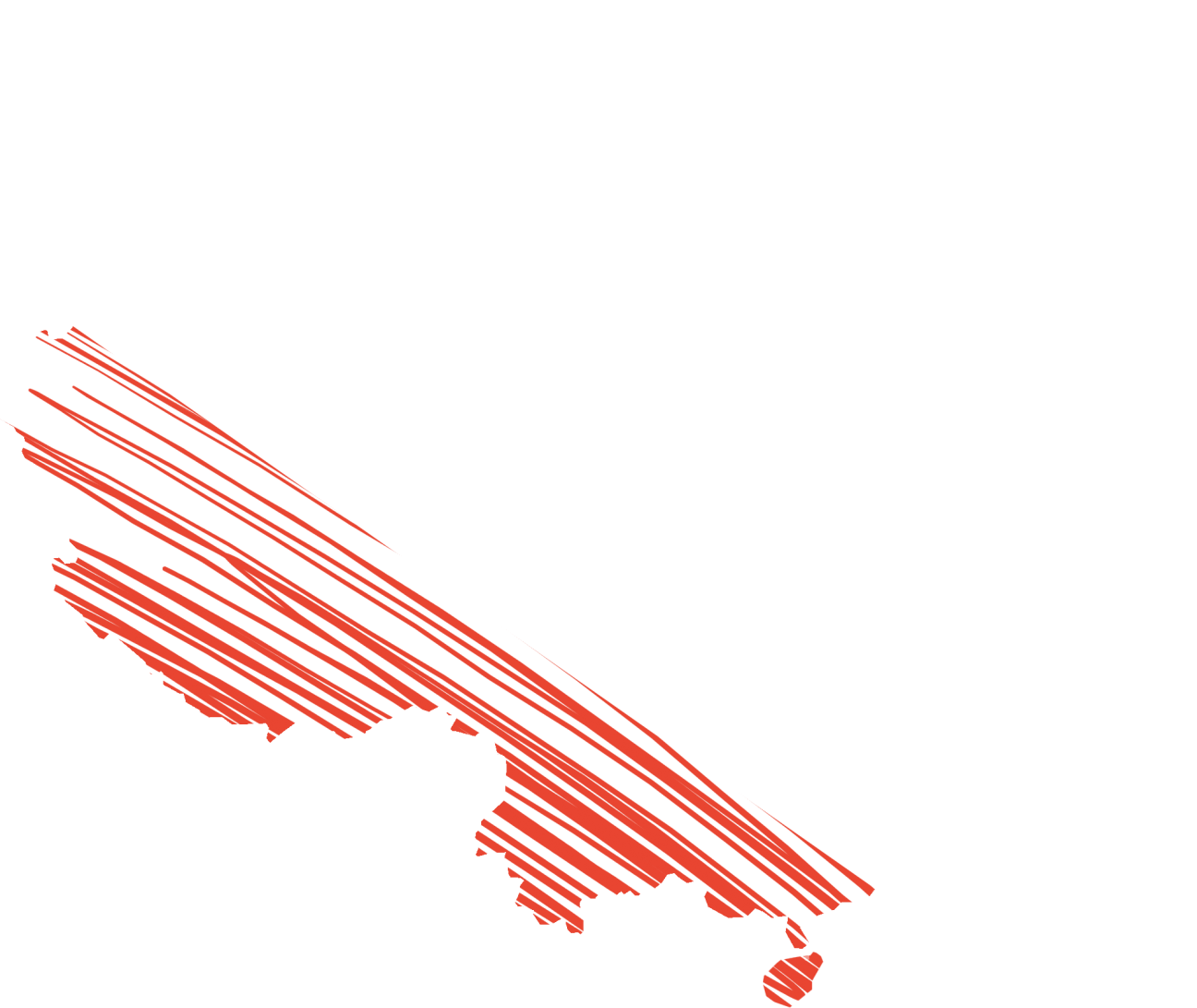 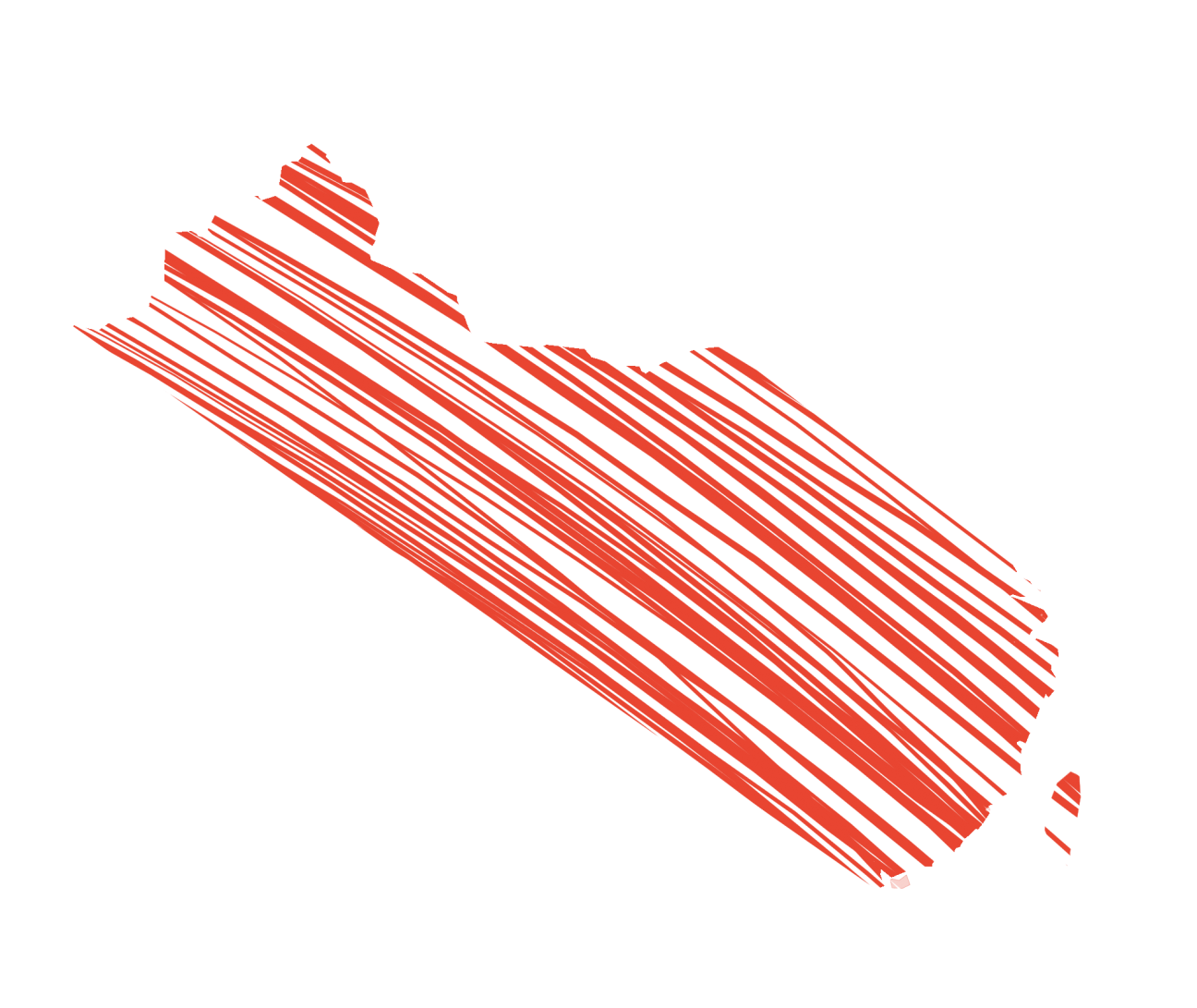 微软大学  MSU
默
默
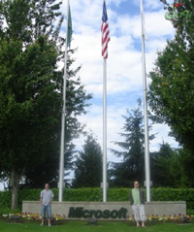 个人经历
微软大学前身为微软中国第一坑爹大学，创建于1978年，2010年被确定为中国重点坑爹大学。
入读微软大学
2014
欢迎入读>>
个人经历
默
入读微软大学
2014
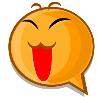 加入校学生会PPT部
定期举办PPT活动，撰写活动策划方案
亲，关于学校说
PPT不够大气的问题，你怎么看？
不可以…
我可以说脏话么？
那我无话可说了…
担任专业团委PPT委员
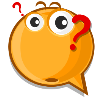 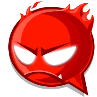 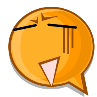 围绕广大学生开展PPT调研
2015
担任PPTer联盟节操部副部长
J C
2016
兼职软妹纸PPT培训中心老师
帮我把文字资料整理整理做成PPT！
好的!
好的!
要大气！！！
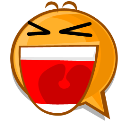 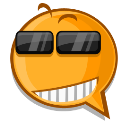 换成红色！
好的!
满意
根据客户需求制作PPT，如竞职类、培训类、演讲类PPT等。
2017
自由PPT射击
黑犬节操有限公司
职位：PPT射击湿
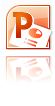 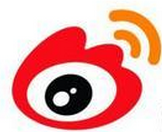 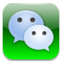 PPT
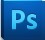 平面设计
分享作品
定期与软妹纸交流PPT
微信及微博营销
个人经历
2017
自由PPT射击
黑犬节操有限公司
职位：PPT射击湿
PPT
所获奖项
所获奖项
所获奖项
所获奖项
奖项/证书
所获奖项
2013年12月
获PPT等级六级证书
2014年3月
获校级节操月优秀志愿者称号
奖项/证书
2013年及2014年
连续两年获校级“优秀P民”称号
PPT六级 优秀P民 校志愿者 校P民杯 省挑战杯
2016年
获广东省“泡泡她”PPT射击大赛第五名
2015年
获校P民杯射击大赛第一名
专业技能
专业技能
专业技能
专
业
技
能
软件/技能
专业技能
节操
软件/技能
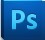 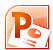 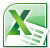 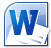 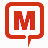 专业技能
专业技能
专业技能
关
于
我
…
关于我
关于我
关于我
PPTer
疯狂
节操
乐观自信爱
技术宅
关于我
纯洁
创意
标签/印象
标签&印象
热爱妹纸
乐于助人
挑战
伪文艺
正太脸
大叔心
个人
简历
N
I
H
M
S
A
S
E.
谢谢观赏
S
H
A
M
S
I
E
N